Wyniki ankiet oceny nauczycieli akademickichprzeprowadzonych w roku akademickim 2017/2018
Realizując zadania wynikające z Wewnętrznego Systemu Zapewnienia Jakości Kształcenia w Państwowej Wyższej Szkole Zawodowej w Koninie w roku akademickim 2017/2018 dokonano oceny pracy nauczycieli akademickich pod względem wypełniania przez nich obowiązków dydaktycznych.

	Respondentami biorącymi udział w ankiecie byli studenci Państwowej Wyższej Szkoły Zawodowej w Koninie. W ocenie nauczycieli akademickich wzięli udział studenci wszystkich trzech wydziałów Uczelni, którzy ocenili wykładowców realizujących zajęcia dydaktyczne w semestrze zimowym i letnim roku akademickiego 2017/2018. 

	Celem przeprowadzonej oceny nauczycieli akademickich PWSZ w Koninie przez studentów jest zapoznanie się z ich opinią o wykładowcach prowadzących zajęcia dydaktyczne.
Wyniki ankiet oceny nauczycieli akademickichprzeprowadzonych w roku akademickim 2017/2018
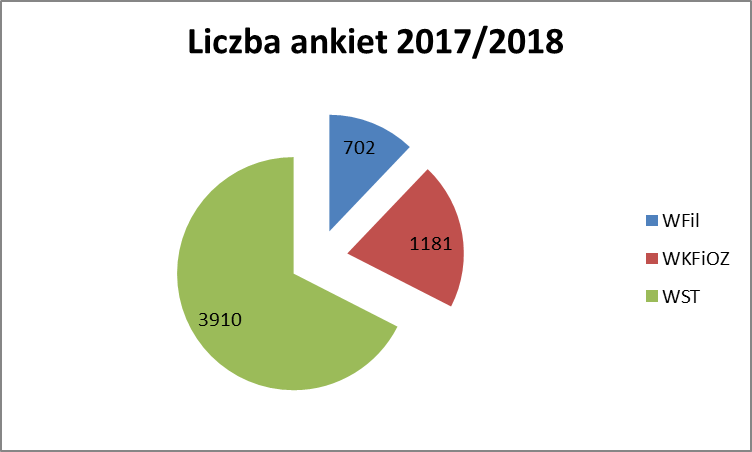 [Speaker Notes: llll]
Wyniki ankiet oceny nauczycieli akademickichprzeprowadzonych w roku akademickim 2017/2018
Wyniki ankiet oceny nauczycieli akademickichprzeprowadzonych w roku akademickim 2017/2018			     Średnia ocena odpowiedzi na pytania
Wyniki ankiet oceny nauczycieli akademickichprzeprowadzonych w roku akademickim 2017/2018	Zestawienie porównawcze ocen nauczycieli akademickich
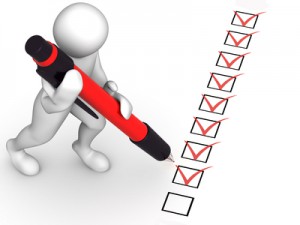 [Speaker Notes: llll]
Wyniki ankiet oceny nauczycieli akademickichprzeprowadzonych w roku akademickim 2017/2018
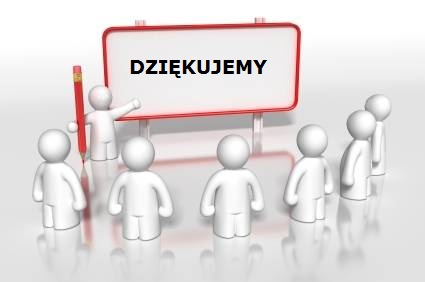 Wszystkim studentom zaangażowanym w wypełnianie ankiet   serdecznie dziękujemy
 i zapraszamy do uczestnictwa w kolejnych badaniach ankietowych.


Opracowanie: Uczelniana Komisja ds. Oceny Jakości Kształcenia
PWSZ w Koninie
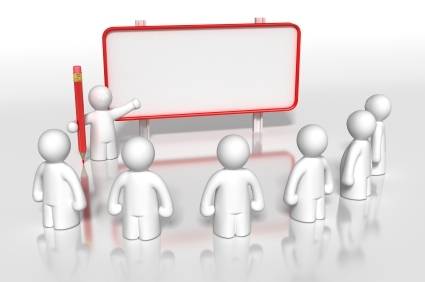